5SSEL026 – Language ConstructionLecture 6Doing Things with Words
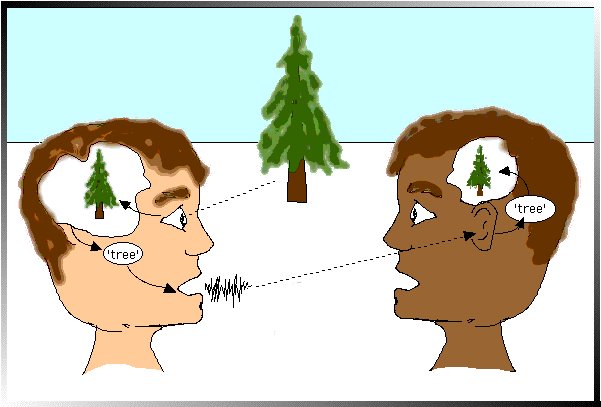 This is how language doesn’t work
What is happening here?
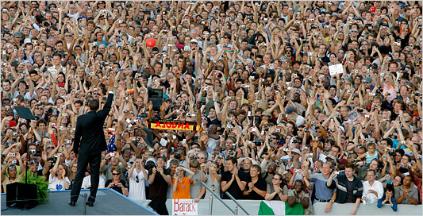 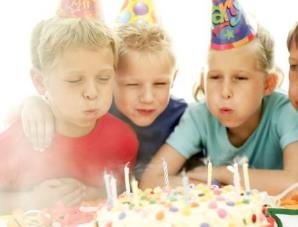 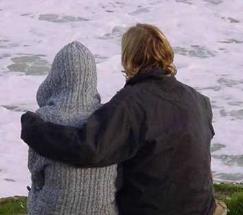 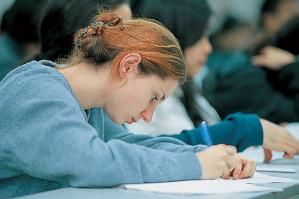 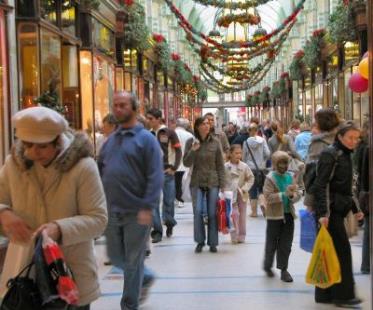 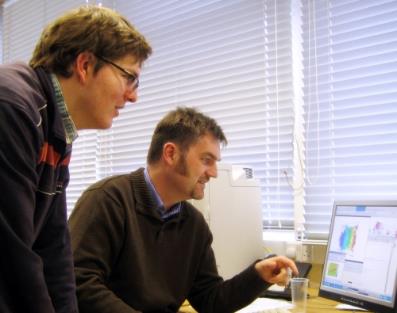 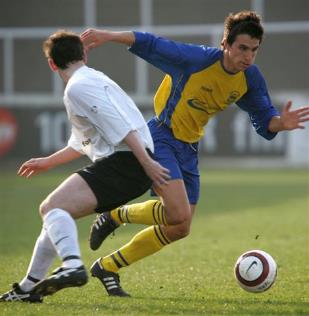 Where is Meaning?
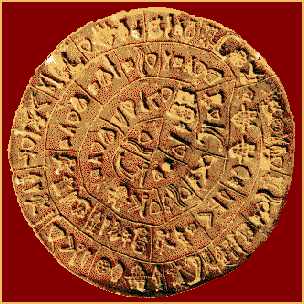 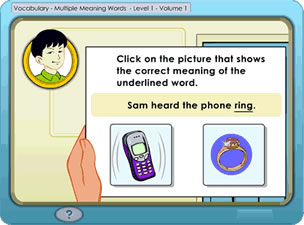 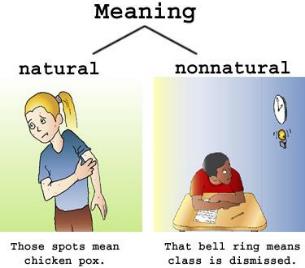 Semanticity:
In everyday practice, we do not differentiate between types of meaning
Memory:
This is the Phaistos Disk. We know it has meaning but we don’t know what it is – we have lost the key
Socialisation:
Finding meaning in language is easy – because speaker and listener
co-operate in making meaning
Computation:
We find meaning everywhere - even in things that are not there
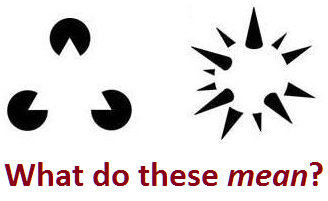 Semiosis:
Magritte reminded us that a picture is not the object, but it still “means” the object
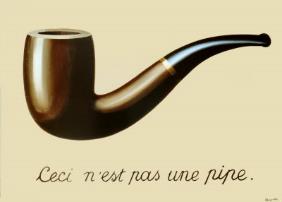 What is Meaning?
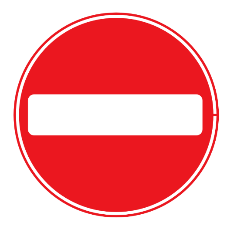 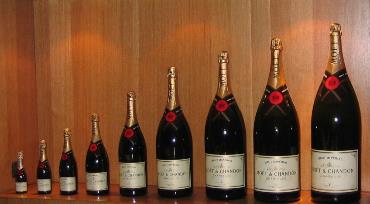 Meaning is arbitrary
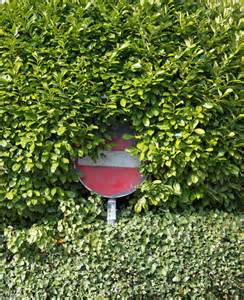 Meaning is scaleable
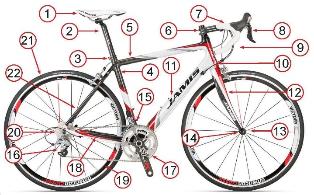 Meaning is salient
Meaning is interrelational
Negotiation toward Meaning
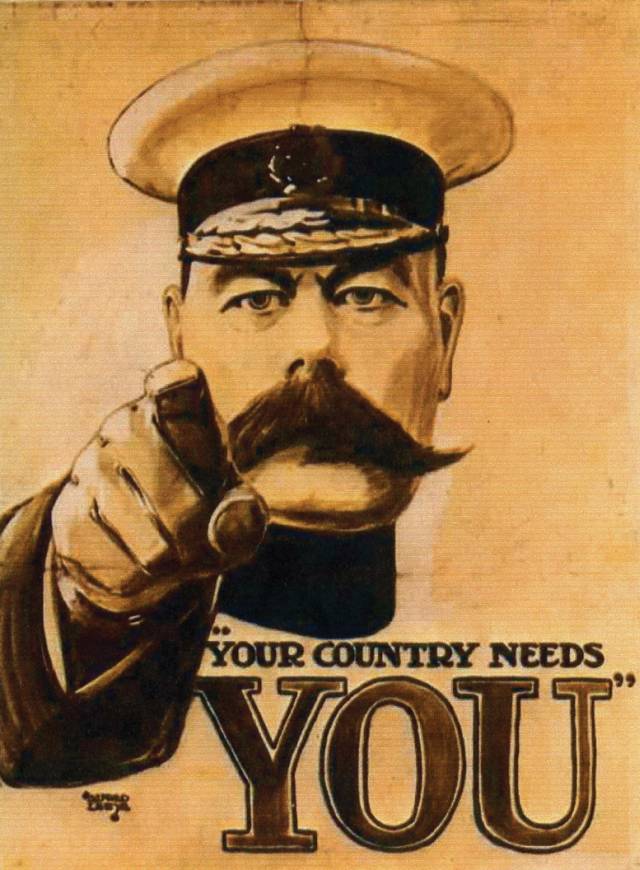 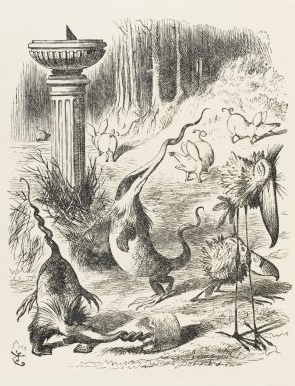 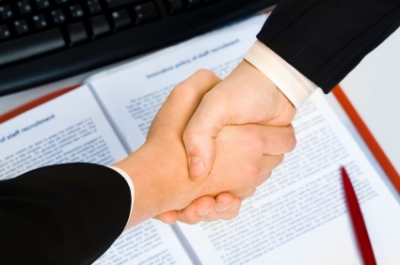 Agreement
Enforcement
Creativity
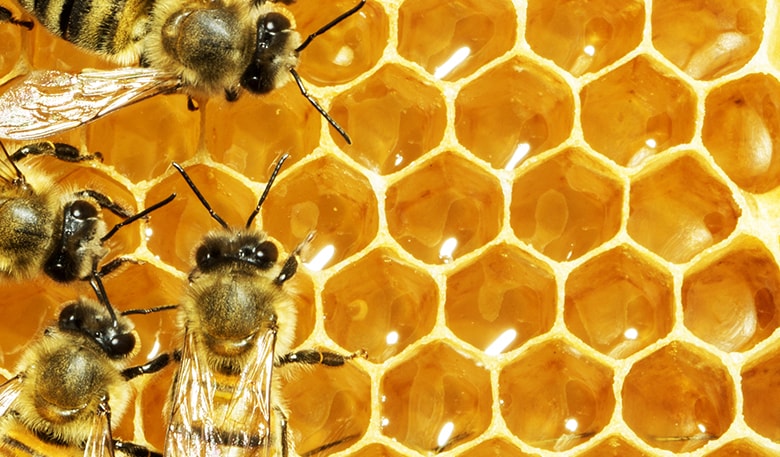 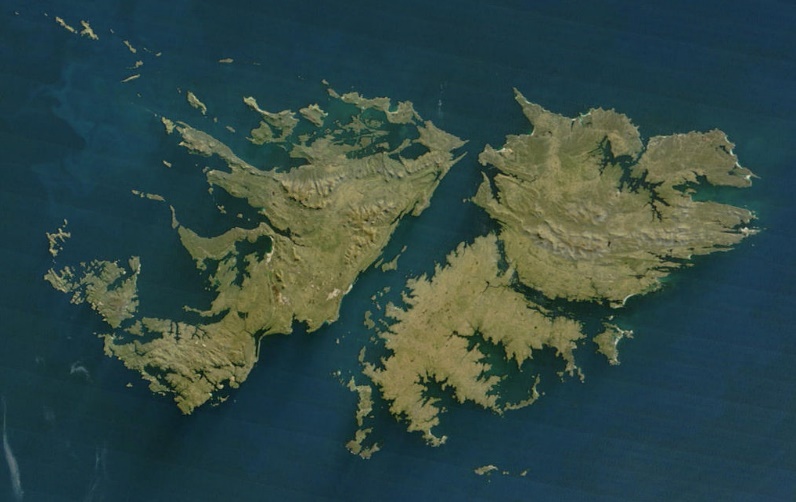 Naming
Falkland Islands
Falkland Islands
Islas Malvinas
Transformation
Metaphor
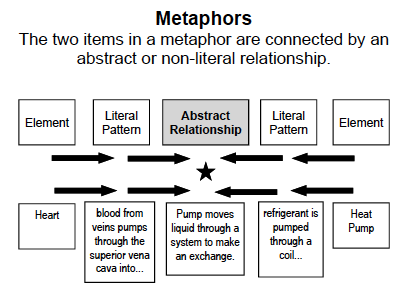 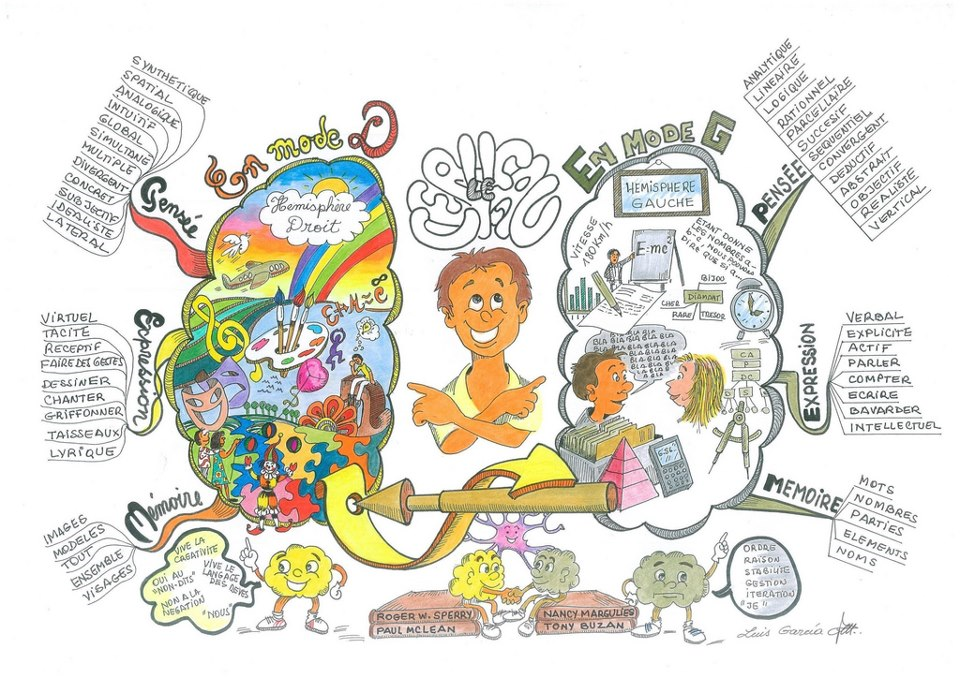 Metaphors make meanings
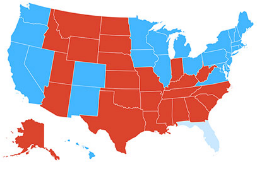 Metaphors present reality
in new ways
Metaphors are not just about verbal language
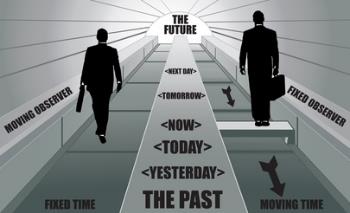 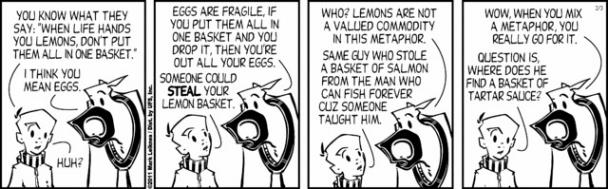 Metaphors make abstracts concrete
And finally ...
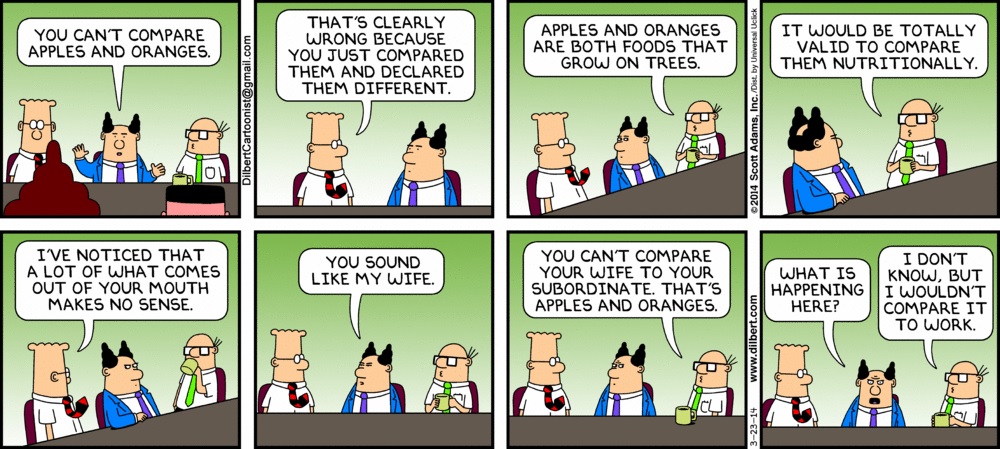